Hello Precalculus
2019-2020 COURSE SYLLABUS
dunbark@issaquah.wednet.edu
http://dunbarsmath.weebly.com425-837-7720
Ms. 
Dunbar 
Room 3115
Office 2205
Course Description
Hello! Welcome! I look forward to a great year here at Skyline. This syllabus highlights some of the policies and expectations for the upcoming year. Please take the time to read through this document. The QR code leads to my website. If you have any questions or concerns regarding what you read please let me know.  Thanks and welcome to a new year!!
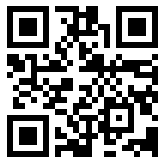 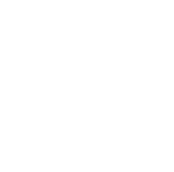 Grade Percentages
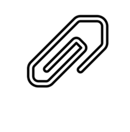 93% + A
90-92.9% A-
87-89.9% B+
83-86.9% B
80-82.9% B-
77-79.9% C+
73-76.9% C
70-72.9% C-
67-69.9% D+
60-66.9% D
0-59.9% F
Supplies
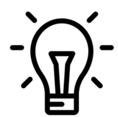 Graph paper spirals or composition books
TI 83/84 or Nspire (non-cas) 
Scientific Calculator
Pencils/Erasers
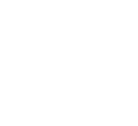 Test Retakes
Students can retake every test one time. To do this, you must show 80% of homework completed and test corrections on a separate piece of paper. Two appointments must be made. One to show corrections and one for the retake. The retake will cover the chapter material but be slightly harder. Retake deadlines will be given when tests are returned.
Honor Policy
Any academic dishonesty is strictly prohibited and will be reported to the school. This includes copying tests and assignments.
[Speaker Notes: Page 1, Option 4/4]
“The only real mistake is the one from which we learn nothing”– Henry Ford
Absent Policy
Grading
Points Back
Tests 55%
Quizzes 20%
Classwork 10%
Final 15%

There is no extra credit or grade rounding

For attempted assessments, the lowest grade entered will be 50%. Students who scored anything below, can see their real score within the comment section. If an assessment is not taken a zero will be entered.
To earn quiz points back the student must meet with the teacher and be prepared to explain their growth and mastery by showing both the quiz and test problem If you are unsure of this procedure please ask!
Students are responsible for making up the work the missed. Notes, homework and classwork can be found on the website. Students with excused absences need to make up the test when they return. Unexcused absences are scored as zeros.
NEED HELP????
Ask questions early & often
Email me for help
ISF Tutoring
Flex Time 
Check my website!
Classwork
Assignments done during the class period as well as reviews given before tests will be checked and given points that go in this category.  There will be daily assignments given to be done at home that will not be graded.  There will be time to answer questions on these assignments the next day. The material students practice on these daily assignments will be what is on the homework quizzes.
Class Expectations
First Homework assignment: Click here and complete survey.
[Speaker Notes: Page 2, Option 2/4]